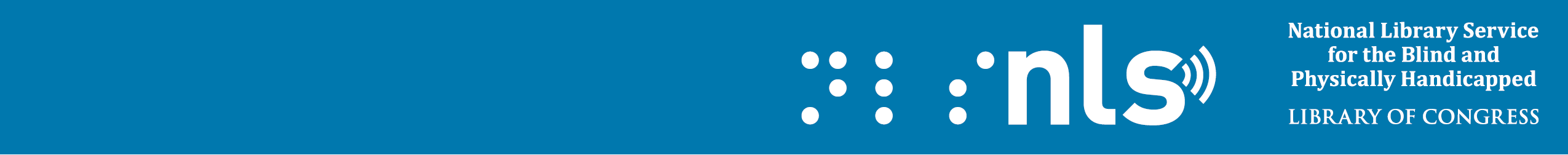 Library Services to 
People With Print Disabilities: 
Today and Tomorrow
A Presentation to the 2017 Midlands/Northern Conference of Libraries for the Blind and Physically Handicapped

Ann Arbor, Michigan
June 6, 2017
Karen Keninger, director, NLS
[Speaker Notes: Library Services to 
People With Print Disabilities: 
Today and Tomorrow 
A Presentation to the 2017 Midlands/Northern Conference of Libraries for the Blind and Physically Handicapped

Ann Arbor, Michigan

Karen Keninger, director, NLS

June 6, 2017]
IFLA/LPD
International Federation of Library Associations and Institutions
Standing Committee on Libraries Serving Persons with Print Disabilities
Karen Keninger, Chair, 2015–2017
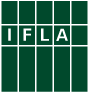 2
[Speaker Notes: IFLA/LPD
International Federal of Library Associations and Institutions
Standing Committee on Libraries Serving Persons with Print Disabilities

Karen Keninger, Chair, 2015-2017

(IFLA logo dissolves into view at bottom of slide)]
The mission of IFLA/LPD is to advocate for library services that are equitable and accessible for persons with a print disability.
IFLA/LPD’s mission is supported by the United Nations Convention on the Rights of Persons with Disabilities, which holds that print disabled people have the right to equal access to books, knowledge and information at the same time, cost and quality as everyone else.
As of today only 5 percent of the world's published information is fully accessible to persons with a print disability.
3
[Speaker Notes: The mission of IFLA/LPD is to advocate for library services that are equitable and accessible for persons with a print disability. 

IFLA/LPD’s mission is supported by the United Nations Convention on the Rights of Persons with Disabilities, which holds that print disabled people have the right to equal access to books, knowledge and information at the same time, cost and quality as everyone else.

As of today only 5 percent of the world's published information is fully accessible to persons with a print disability.

(Each sentence dissolves into view in sequence)]
IFLA/LPD Goals
Establish a global library of accessible material
Influence international policy on access to knowledge and information
Establish and support best practice guidelines
Raise the profile of LPD and accessible library services within the library community
Promote the Marrakesh Treaty
4
[Speaker Notes: IFLA/LPD Goals

Establish a global library of accessible material 
Influence international policy on access to knowledge and information 
Establish and support best practice guidelines 
Raise the profile of LPD and accessible library services within the library community
Promote the Marrakesh Treaty]
IFLA/LPD’s Membership is Worldwide
Finland 
Norway
Sweden
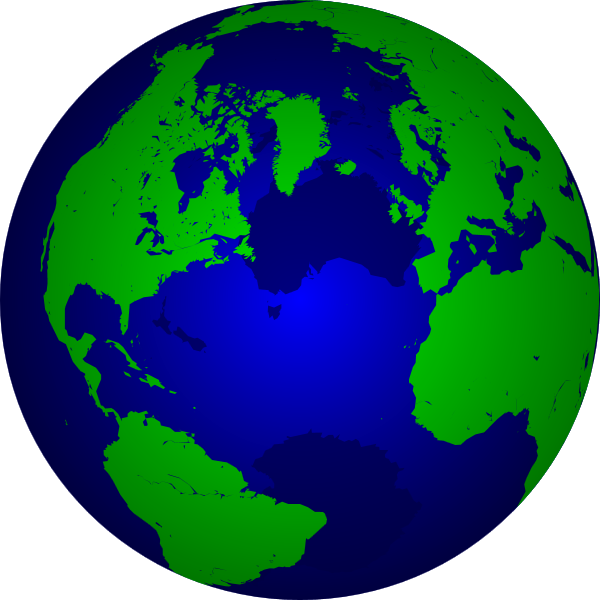 Russia
USA
Belgium
Netherlands
France
Japan
Egypt
Argentina
Chile
South Africa
Australia
5
[Speaker Notes: IFLA/LPD’s Membership is Worldwide

Argentina; Chile, Australia; Norway, Sweden, Finland, Russia, Belgium, Egypt, Netherlands; South Africa; France, Japan 

(Spinning globe floats into view and the names of countries, grouped by region, dissolve into view.)]
Share
Promote
Collaborate
Liaise
Present
6
[Speaker Notes: Share
Promote
Collaborate
Liaise 
Present
(Words dissolve into view, one after the other)

Text in script: 
IFLA/LPD Activities
Share information through listserv 
Share information in 3 in-person meetings/year
Share information across borders through satellite conferences 
Collaborate on guidelines for service
Promote the Marrakesh treaty through statements and symposia
Liaise with Daisy, the Accessible Book Consortium, and other relevant organizations
Present a program at annual world Library Information Congress (WLIC)]
Join the conversation!
www.ifla.org/lpd
www.ifla.org/lpd/mailing-lists
www.facebook.com/iflalpd
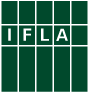 7
[Speaker Notes: Join the conversation! 
www.ifla.org/lpd
www.ifla.org/lpd/mailing-lists
www.facebook.com/iflalpd

(IFLA logo on screen)]
Marrakesh: The road to implementation
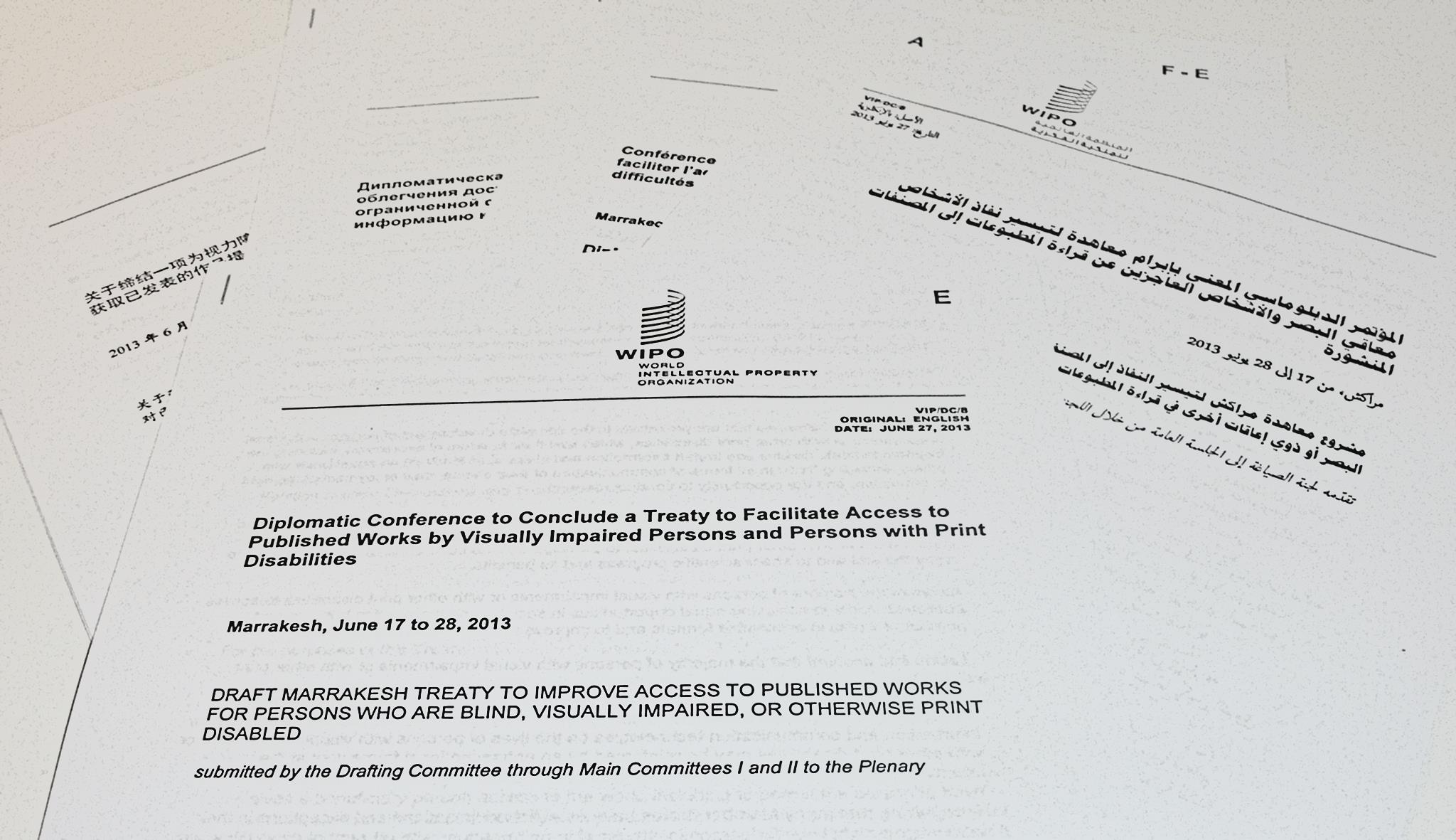 8
[Speaker Notes: Marrakesh: The road to implementation

(Graphic display of first page of Marrakesh treaty)]
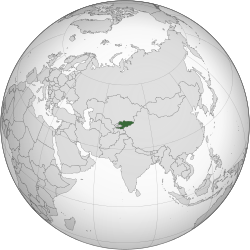 On May 15 Kyrgyzstan became the 28th country to ratify the treaty
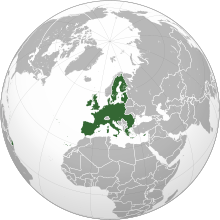 The European Union is expected to ratify this summer
9
[Speaker Notes: On May 15 Kyrgyzstan became the 28 th country to ratify the treaty.
The European Union is expected to ratify this summer.

(Graphics of two globes with arrows pointing to Kyrgyzstan and the EU.)]
In the U.S., the Marrakesh Treaty would expand eligibility under the Chafee Amendment
Article 3:  Beneficiary Persons
A beneficiary person is a person who:

is blind;

(b) has a visual impairment or a perceptual or reading disability which cannot be improved to give visual function substantially equivalent to that of a person who has no such impairment or disability and so is unable to read printed works to substantially the same degree as a person without an impairment or disability;  or

(c) is otherwise unable, through physical disability, to hold or manipulate a book or to focus or move the eyes to the extent that would be normally acceptable for reading; regardless of any other disabilities.
10
[Speaker Notes: In the U.S., the Marrakesh Treaty would expand eligibility under the Chafee Amendment

Article 3: Beneficiary Persons

A beneficiary person is a person who:

is blind;

(b) has a visual impairment or a perceptual or reading disability which cannot be improved to give visual function substantially equivalent to that of a person who has no such impairment or disability and so is unable to read printed works to substantially the same degree as a person without an impairment or disability;  or

(c) is otherwise unable, through physical disability, to hold or manipulate a book or to focus or move the eyes to the extent that would be normally acceptable for reading; regardless of any other disabilities.]
Developments and Trends at NLS
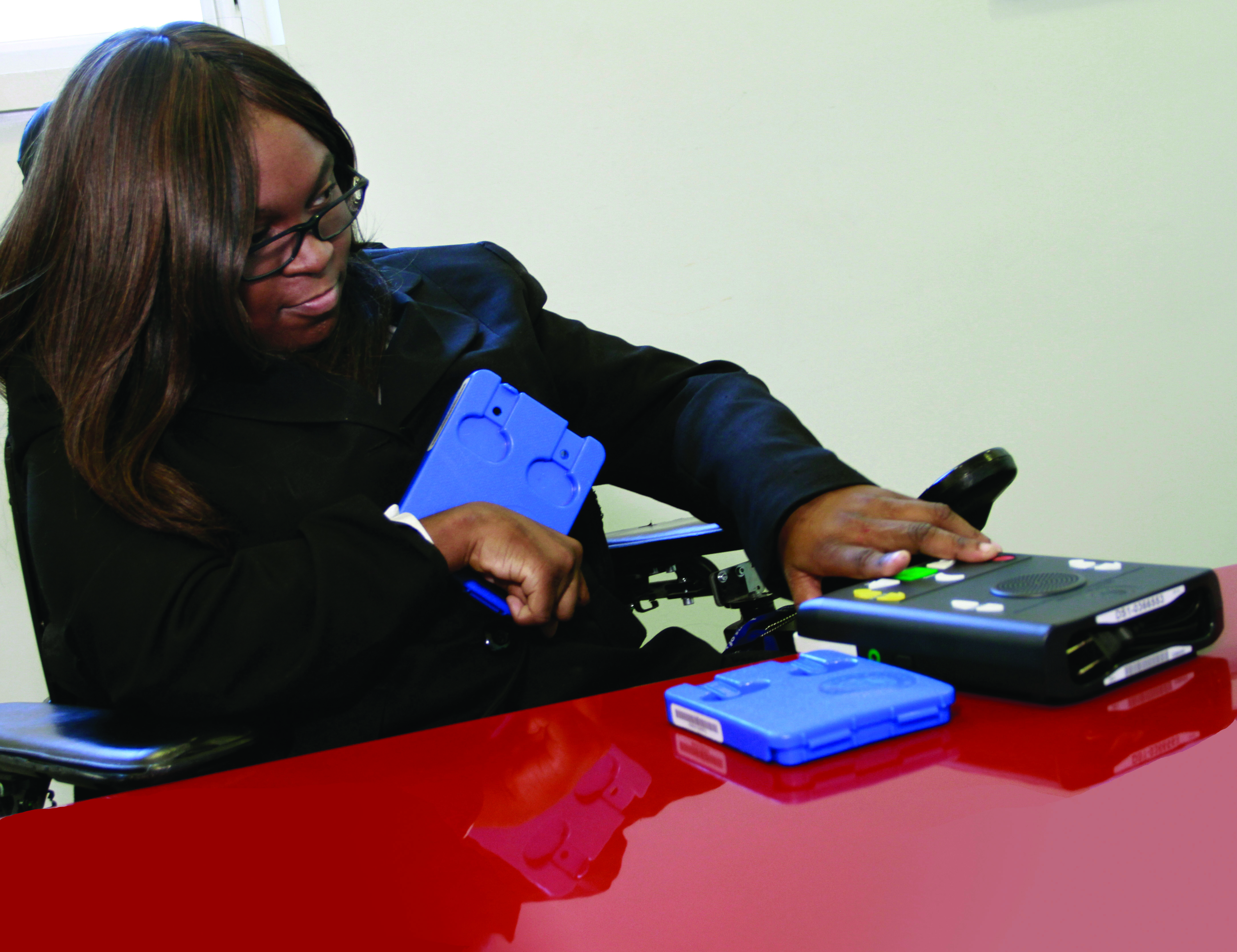 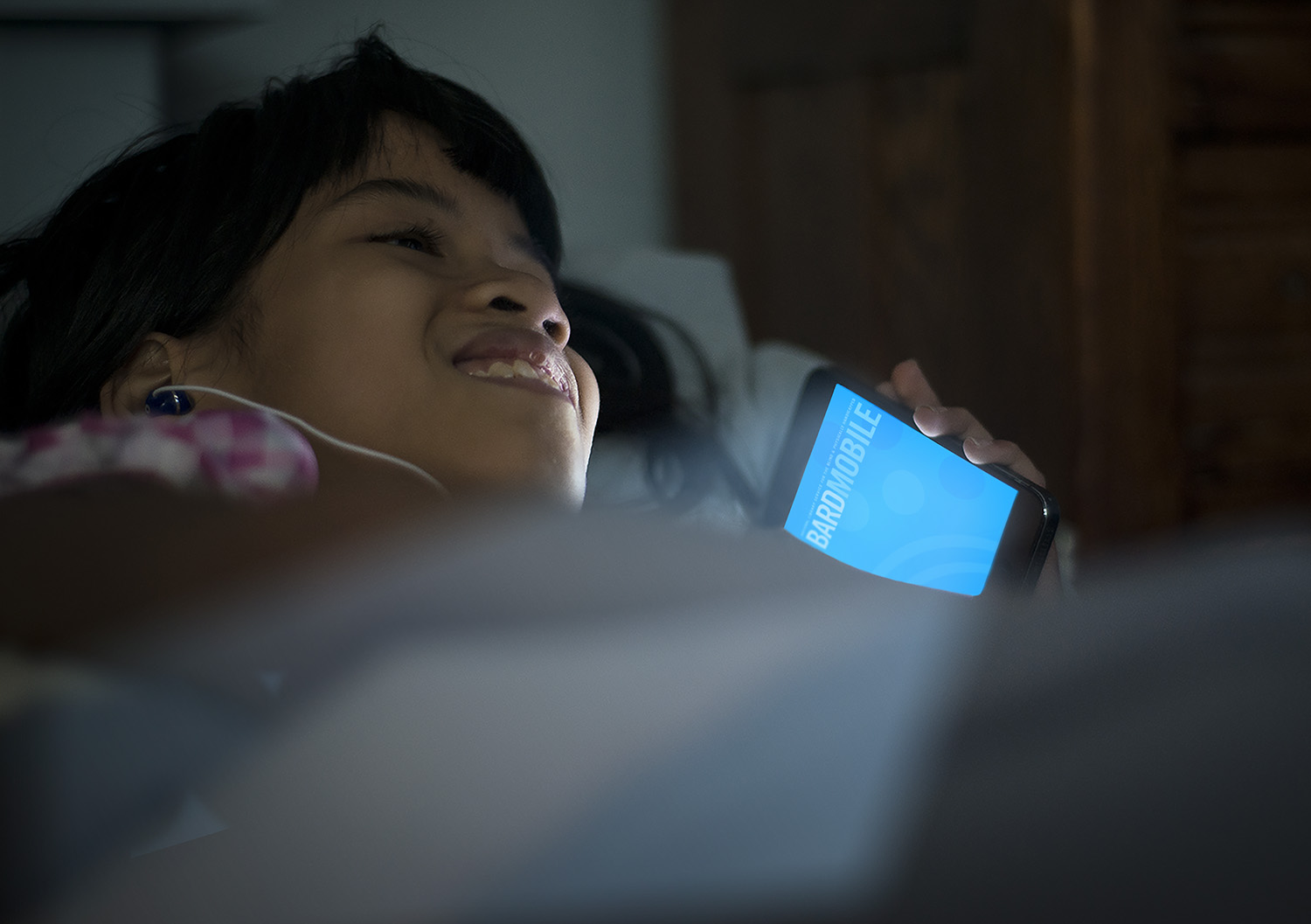 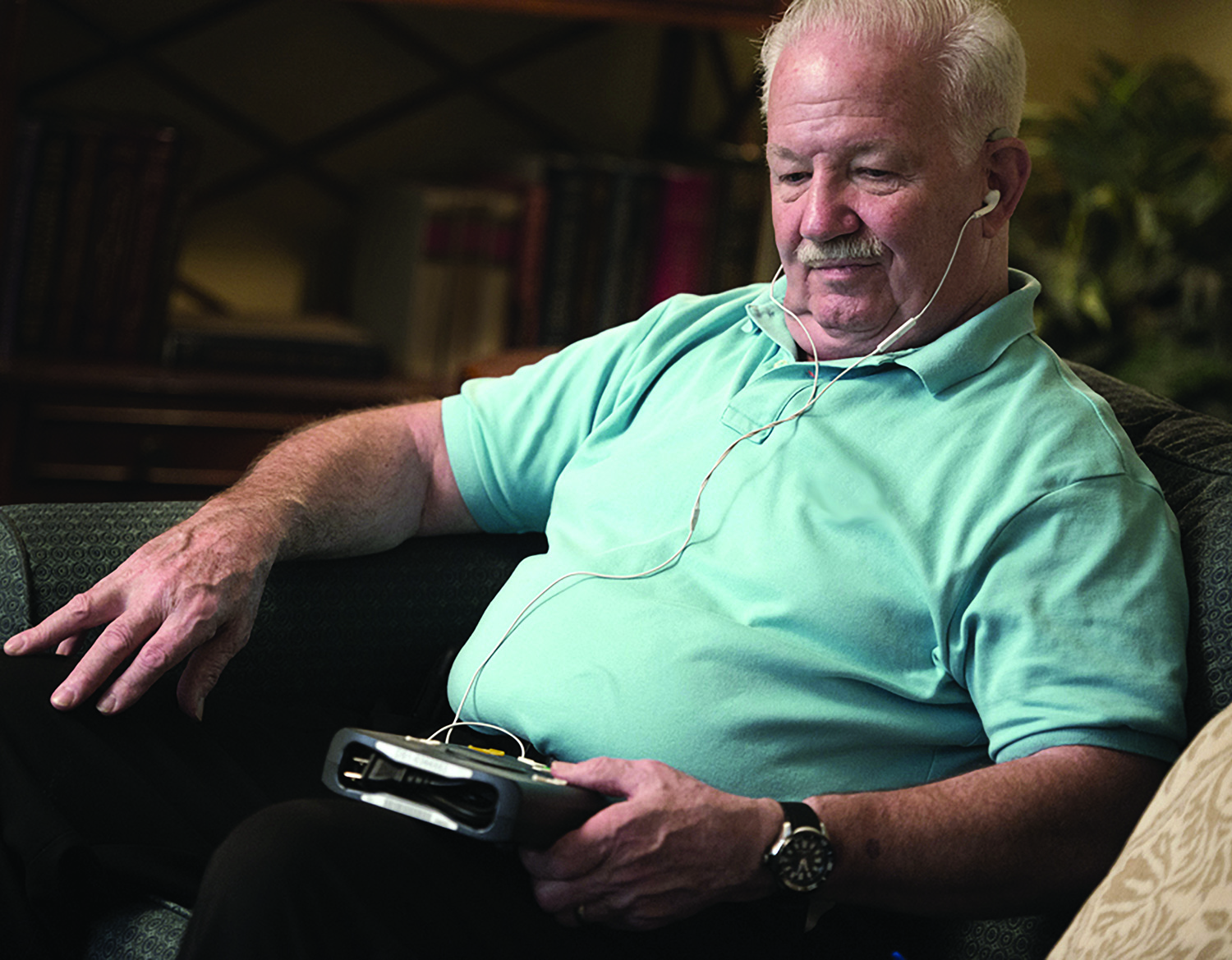 11
[Speaker Notes: Developments and Trends at NLS

(Three photos of patrons dissolve into view: Young woman in wheelchair inserting cartridge into a DTBM, girl in bed reading with BARD Mobile, older man in chair reading with a DTBM)]
Priorities
Maintain quality of materials

Increase number and scope of titles available

Leverage technology to improve patron experience

Increase number of patrons served

Modernize the NLS braille program to enhance literacy
12
[Speaker Notes: Priorities

Maintain quality of materials

Increase number and scope of titles available

Leverage technology to improve patron experience

Increase number of patrons served

Modernize the NLS braille program to enhance literacy]
Goals: 1 to 3 years
BARD Express

Duplication on Demand
Hardware that, when coupled with a library’s circulation system, will enable libraries to readily duplicate titles for their patrons. Libraries will then be able to choose their level of participation as they move toward a shelfless paradigm.
13
[Speaker Notes: Goals: 1 to 3 Years

BARD Express

Duplication on Demand 
Hardware that, when coupled with a library’s circulation system, will enable libraries to readily duplicate titles for their patrons. Libraries will then be able to choose their level of participation as they move toward a shelfless paradigm. 

(There is a check mark next to BARD Express since it has been implemented.)]
Libraries will be invited to participate in Duplication on Demand at any of four levels:
Duplicate copies of digital talking books for which NLS has not provided a physical copy

Duplicate, when needed, copies of titles that are not available on their shelves (libraries maintain collections limited to the newest titles)
 
Opt out of copy allotment for some new titles

No longer maintain a collection but provide service by duplicating all titles on demand
Libraries will not be required to participate
14
[Speaker Notes: Libraries will be invited to participate in Duplication on Demand at any of four levels:

Duplicate copies of digital talking books for which NLS has not provided a physical copy

Duplicate, when needed, copies of titles that are not available on their shelves (libraries maintain collections limited to the newest titles)
 
Opt out of copy allotment for some new titles

No longer maintain a collection but provide service by duplicating all titles on demand

(The words “invited” and “will not be required” are in bold, highlighted in green)]
Goals: 3 to 5 years
Braille eReaders

eText
15
[Speaker Notes: Goals: 3 to 5 Years

Braille eReaders
eText]
Goals: 5+ years
Next-generation digital player

Wireless delivery of books
16
[Speaker Notes: Goals: 5+ Years

Next-generation digital player
Wireless delivery of books]
2016 GAO Report on NLS
What would be the impact on NLS programs if eligibility were expanded to included people with dyslexia and other perceptual reading disabilities?

Should NLS build or buy its next-generation digital player?

Would NLS patrons accept synthesized speech?

How can NLS document the impact of its advertising on registrations?

Can the NLS authorizing legislation be changed to allow NLS to provide braille eReaders to patrons?
17
[Speaker Notes: 2016 GAO report on NLS

What would be the impact on NLS programs if eligibility were expanded to included people with dyslexia and other perceptual reading disabilities?

Should NLS build or buy its next-generation digital player?

Would NLS patrons accept synthesized speech?

How can NLS document the impact of its advertising on registrations?

Can the NLS authorizing legislation be changed to allow NLS to provide braille eReaders to patrons?

(Key words—eg, “eligibility were expanded”—are highlighted)]
NLS Pilot Projects
Braille eReader

Synthetic speech

Mobile Virtual Network Enabler (MVNE)

Duplication on Demand with WebREADS
18
[Speaker Notes: NLS Pilot Projects

Braille eReader

Synthetic speech

Mobile Virtual Network Enabler (MVNE)

Duplication on Demand with WebREADS]
What’s ahead: 12 months
Results of Accenture studies 

Results of pilots

More titles on BARD

Decisions about next-generation digital player

Nationwide TV/radio/online ad campaign
19
[Speaker Notes: What’s ahead: 12 months

Results of Accenture studies 

Results of pilots

More titles to on BARD

Decisions about next-generation digital player

Nationwide TV/radio/online ad campaign]
What’s ahead: 1 to 3 years
Braille eReader implementation

Introduction of next-generation digital player

Expansion of patron base
20
[Speaker Notes: What’s ahead: 1 to 3 years

Braille eReader implementation

Introduction of next-generation digital player

Expansion of patron base]
What’s ahead: 3 to 6 years
Paradigm shift in delivery methods

Option for shelfless library

Decreased need for materials handling at network libraries

Increased need for technical support at network libraries

Increased importance of reader advisory work at network libraries
21
[Speaker Notes: What’s ahead: 3 to 6 years

Paradigm shift in delivery methods

Option for shelfless library

Decreased need for materials handling at network libraries

Increased need for technical support at network libraries

Increased importance of reader advisory work at network libraries]
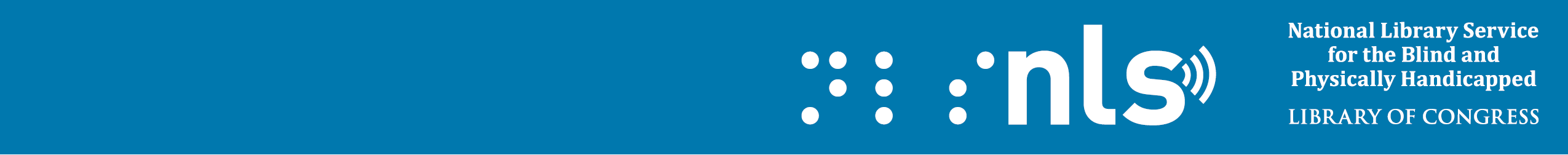 NLS Open Forum

4:45–5:30 p.m.
Questions

Answers

Discussion
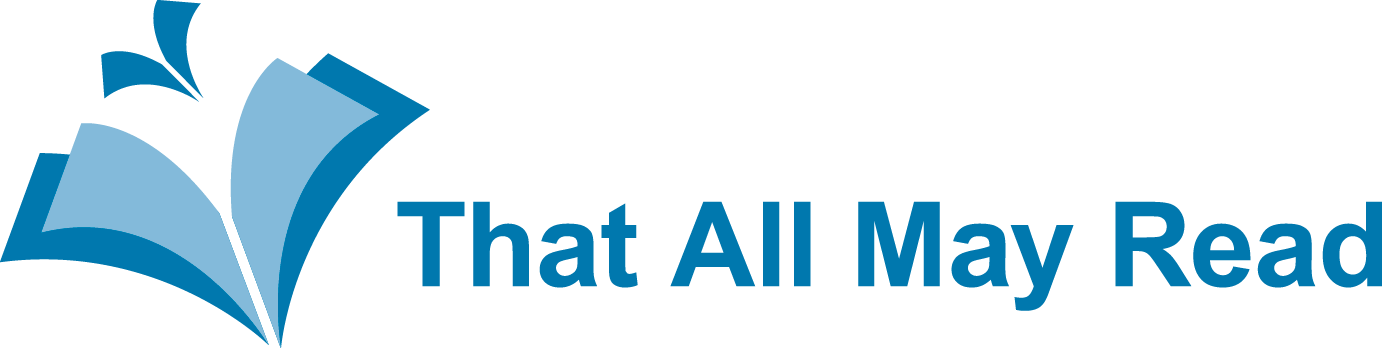 22
[Speaker Notes: NLS Open Forum
4:45-5:30 p.m.
Questions 
Answers
Discussion

(Top of screen has NLS logo banner. Bottom of screen has That All May Read flying-book banner.)]